Evidence of Anti-Politics in Britain?
Gerry Stoker University of Southampton and University of Canberra 

@ProfStoker
Starting points
Anti-politics is an awkward and potentially misleading term 
Disillusionment and disengagement from mainstream politics 
Not just a British Phenomenon
Evidence about it collected in a range of ways
2
Never a golden age?
“Politicians. Not all self-seekers or gas-bags. Some climbers, no doubt as in other walks of life, but even so, electors to blame if they don't get 'value for their money” 

“Views of politicians: Themselves: servants of the people. Critics: out to feather own nests; gas-bags”.
3
But some evidence of decline
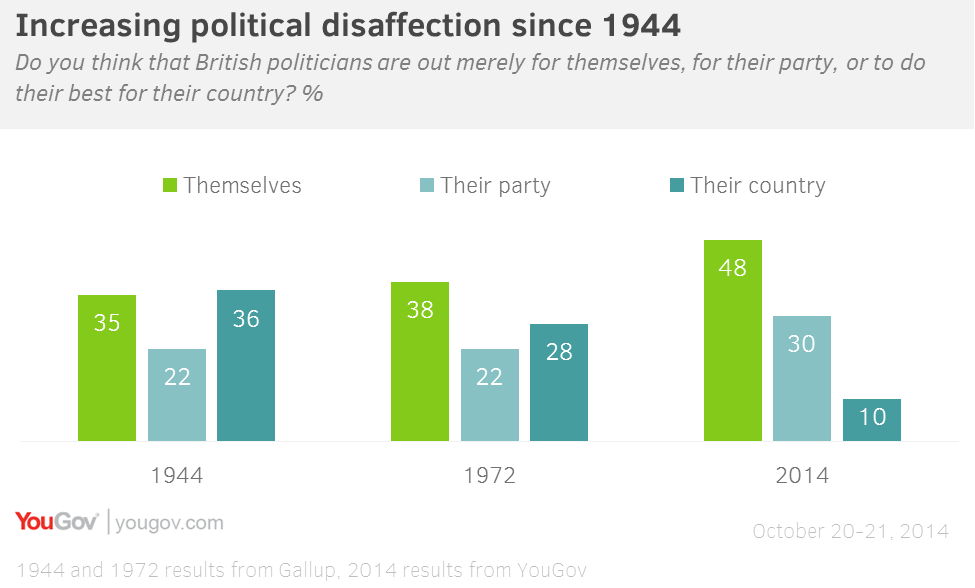 Source: YouGov/University of Southampton, 2,103 GB Adults, Fieldwork: 20th - 21st October 2014
So what’s different?
Politics always a difficult art and has disappointment built into its practices
Take a system view: could explore inputs, throughputs or outputs 
A void at the heart of politics: mind the gap
Modern political exchange is increasingly in fast thinking mode: in the way it is consumed and the way its offered
5
Expressions of discontentment
Source: YouGov/University of Southampton, 1,905 GB Adults, Fieldwork: 5th – 6th June 2013
Why does anti-politics matter? Direct electoral impact: tipping point
Belief that politicians are “merely out for themselves” explains as much variance in support for UKIP as several demographic factors (via Ford & Goodwin): 55+, male, working class.  
Odds of supporting UKIP are three times higher if respondents believe politicians are self-serving. 
Driving support for other  parties and non-voting  too
7
Anti-politics reinforces exclusion
Disillusionment leads to non-participation in long-term 
Populist surges likely to be followed by slump  
Its clear who owns disillusionment to a greater degree 
Politics designed around interests of those that remain in: the wealthier ...and those that vote, the elderly not the young
8
Policy impact: false choices
Sound bites hide real choices that are being made 

The extent of the void between politicians and citizen limit the scope for “honest” discussion
9
And solutions?
Engaging citizens in slow reflection and decision  ( its hard but it works) 
Building on the innocence of youth 
Changes to the practices of politics are the key : some of that being delivered but more required
Seeing May 8th as an opportunity to refresh politics further   in a sustainable way 
Above all about changing the culture of politics
10
Source: Data from Hansard Society (2013) Audit of Political Engagement
11